Coverage Autumn 1 2023
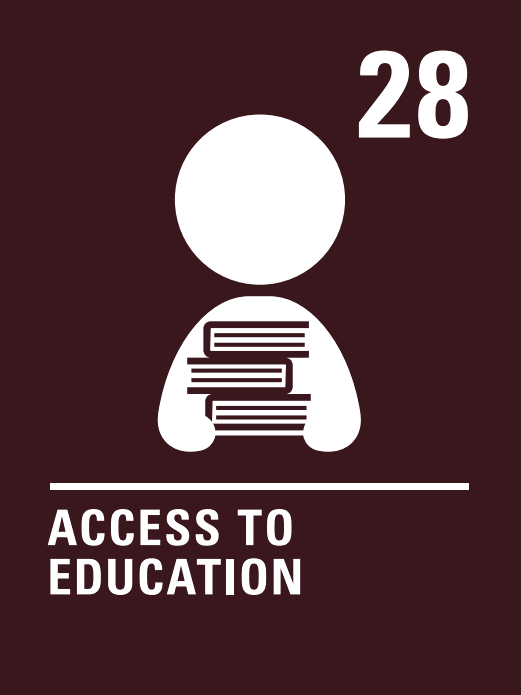 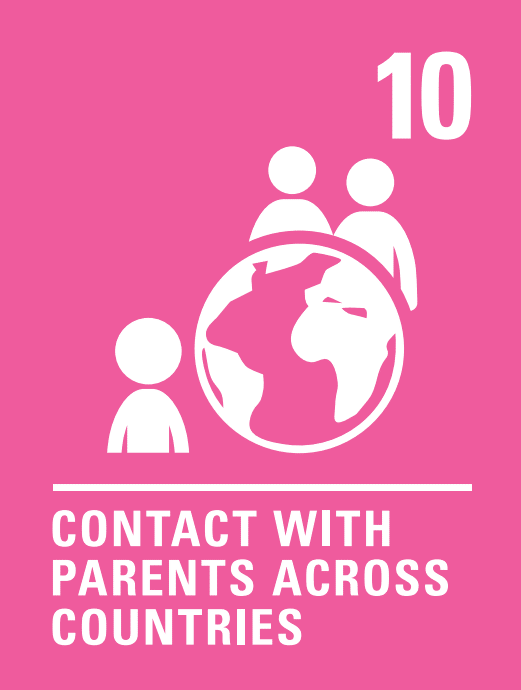 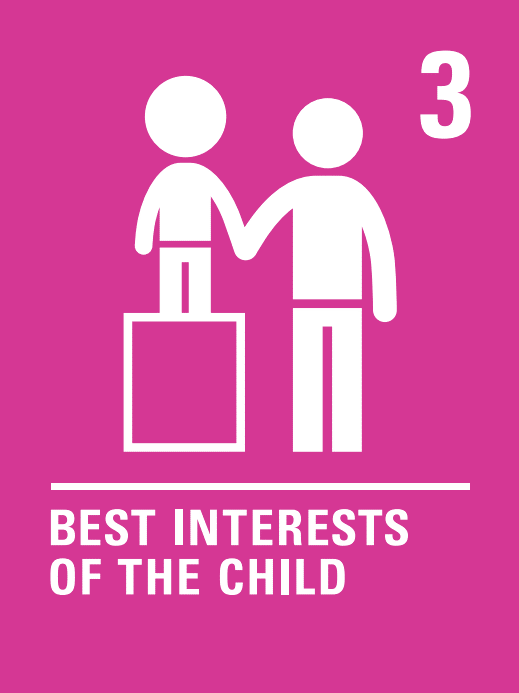 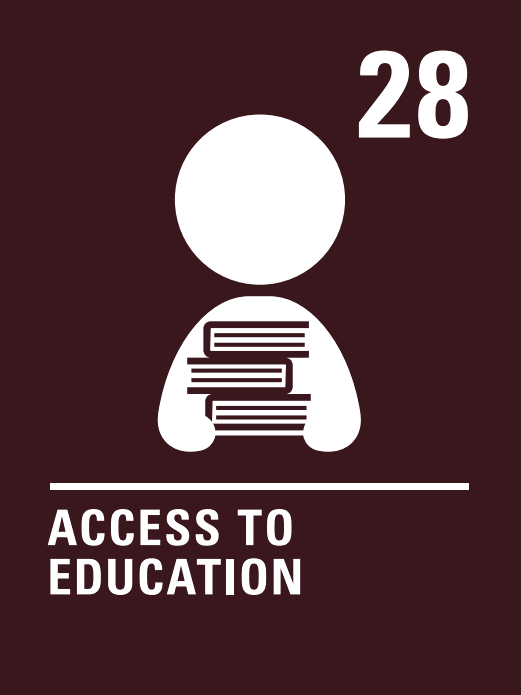 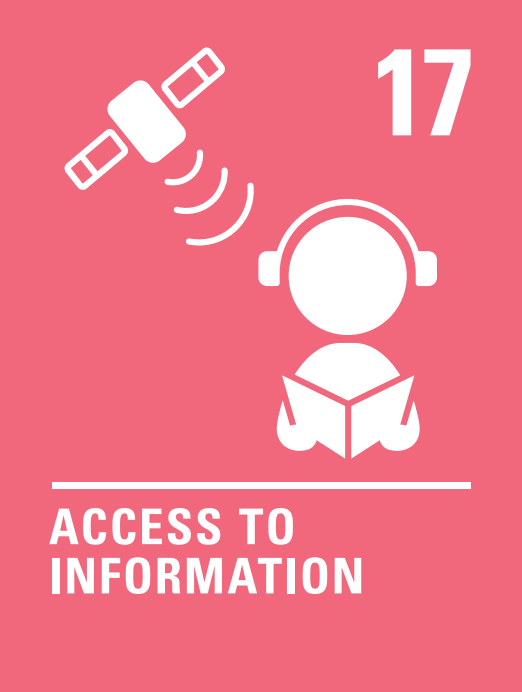 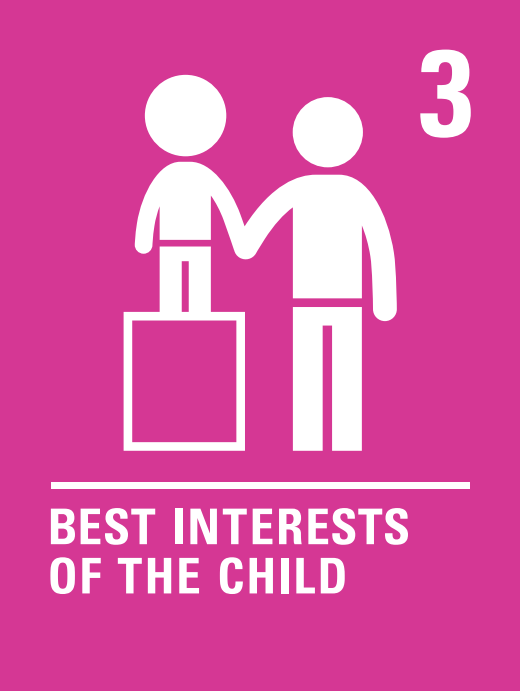 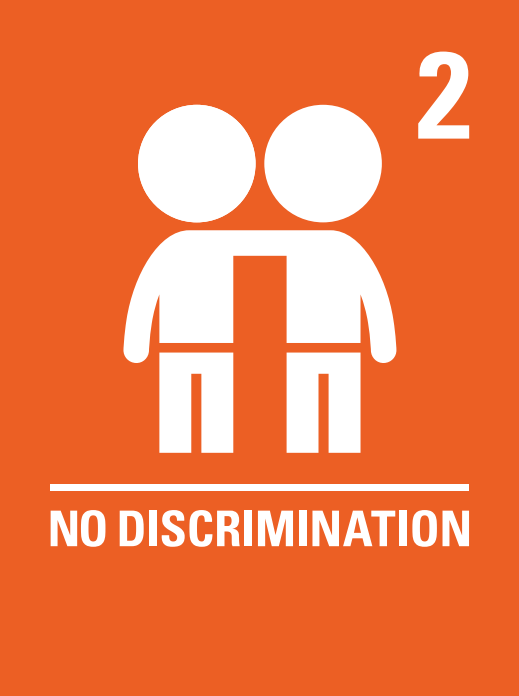 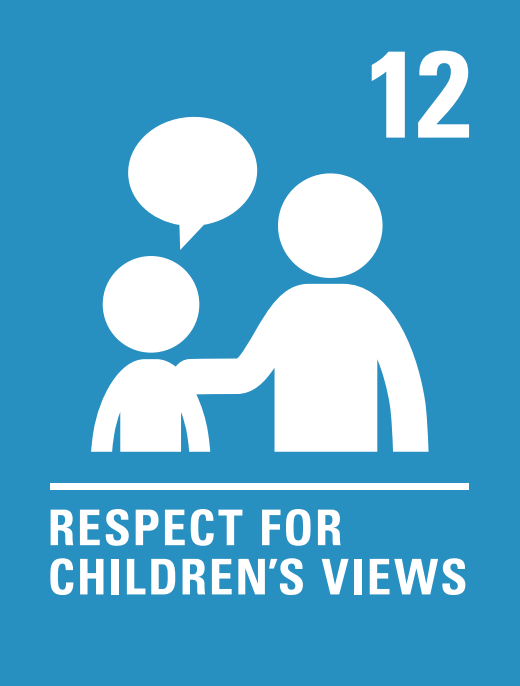 © Picture News 2023
Coverage Autumn 1 2023
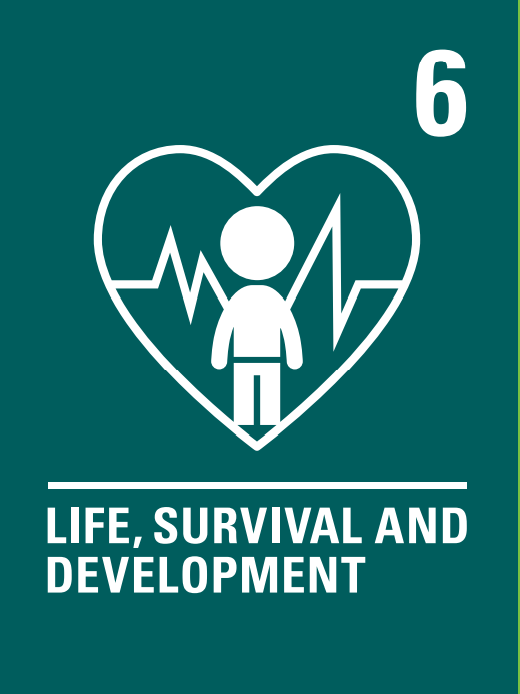 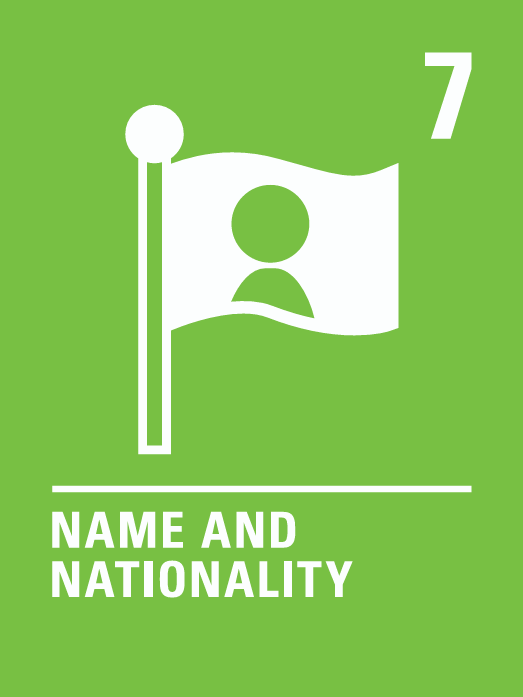 © Picture News 2023